Сокращение времени на формирование бережливого мышления через создание лаборатории процессов для детей
ЧОУ РО «НЕРПЦ (МП)» «Православная гимназия во имя Святых Кирилла и Мефодия г. Нижнего Новгорода»
Паспорт проекта
ШАГ
Lorem ipsum
01
Эффекты: формирование практических навыков: профориентация, повышение финансовой  грамотности, мотивации к обучению БТ, развитие умения работы в команде
Краткое описание проекта
На базе учебного кабинета гимназии создается лаборатория процессов - учебная площадка для школьников, имитирующая производственные процессы для практического обучения детей принципам и инструментам бережливого производства. 
Участники в реальном поддерживающем процессе получают практический опыт применения инструментов бережливого производства, устранение потерь, оптимизации офисных/поддерживающих процессов, а также понимают, как улучшения влияют на эффективность деятельности и операционные/экономические показатели /организации в целом.
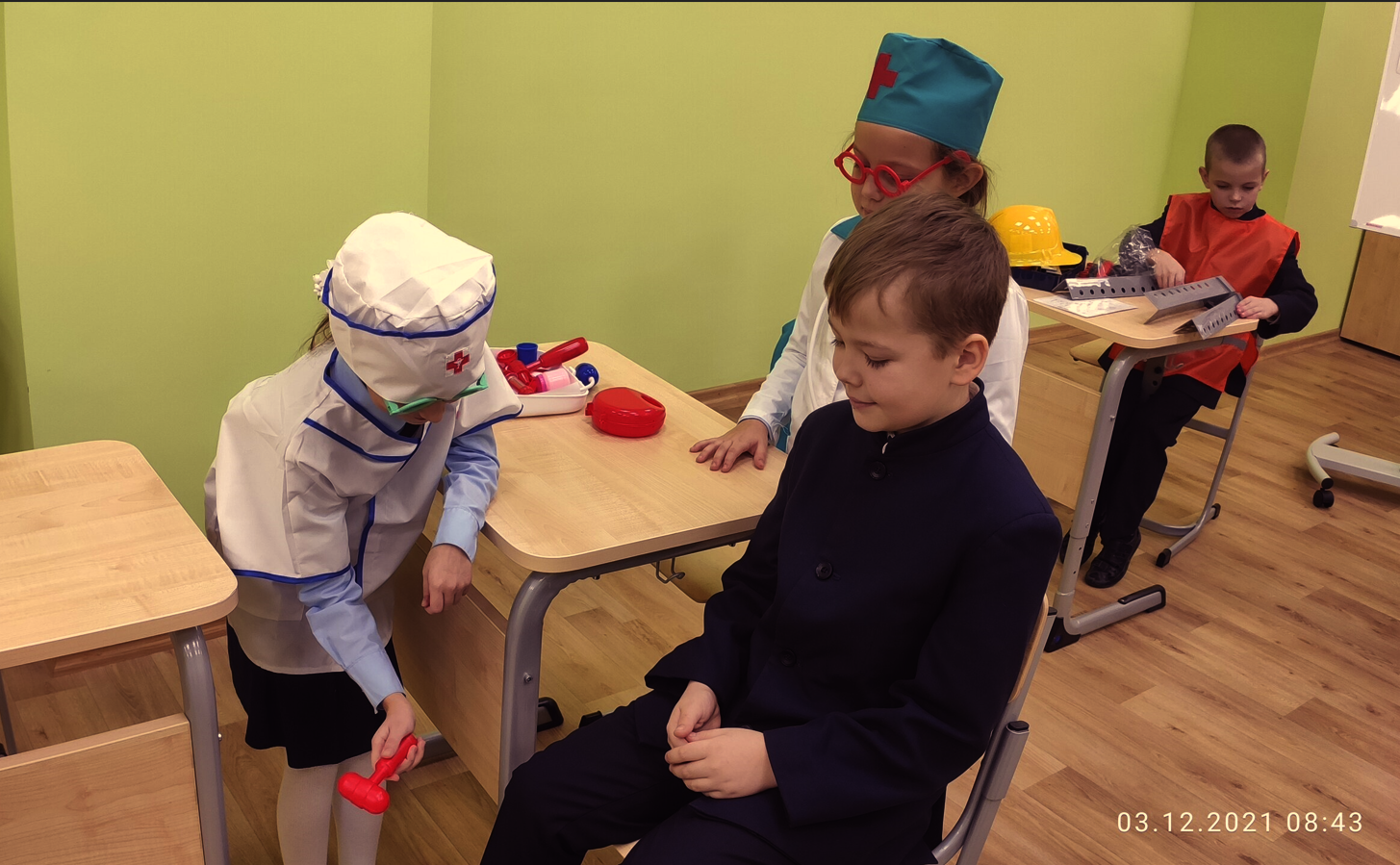 ШАГ
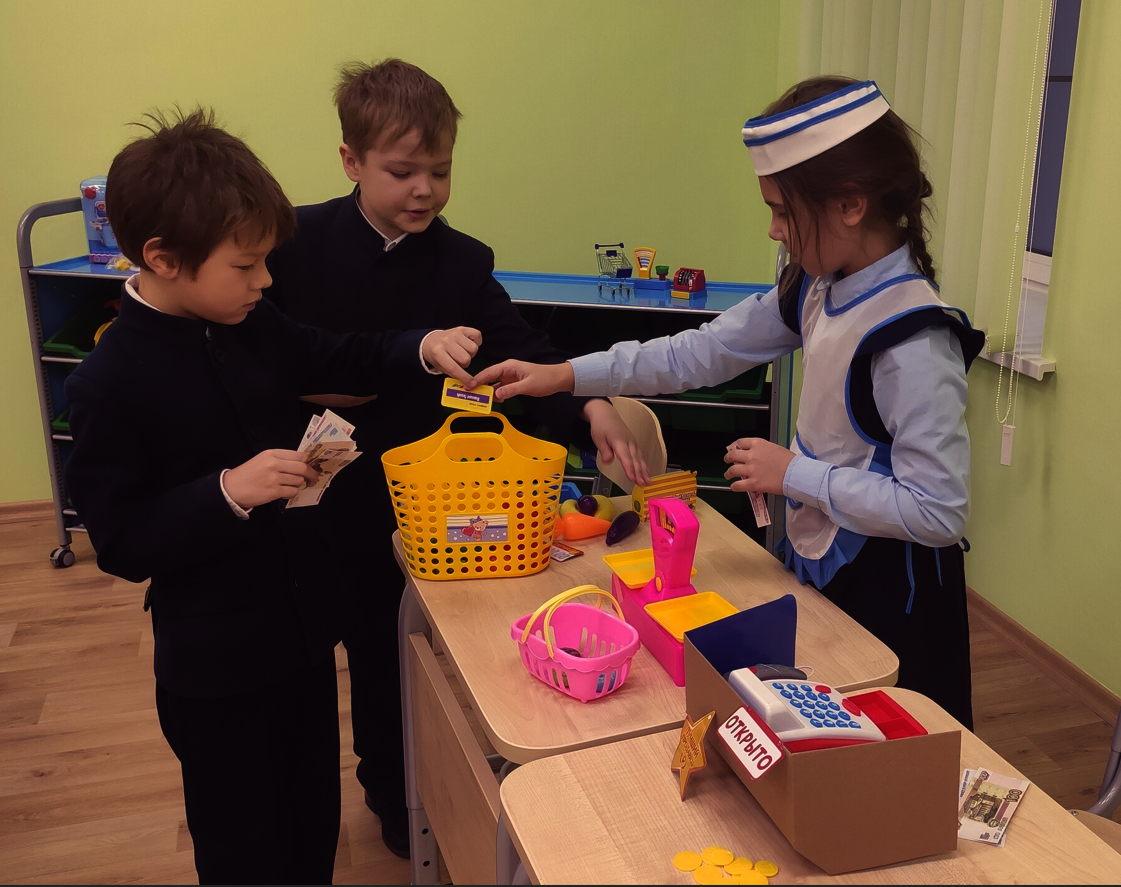 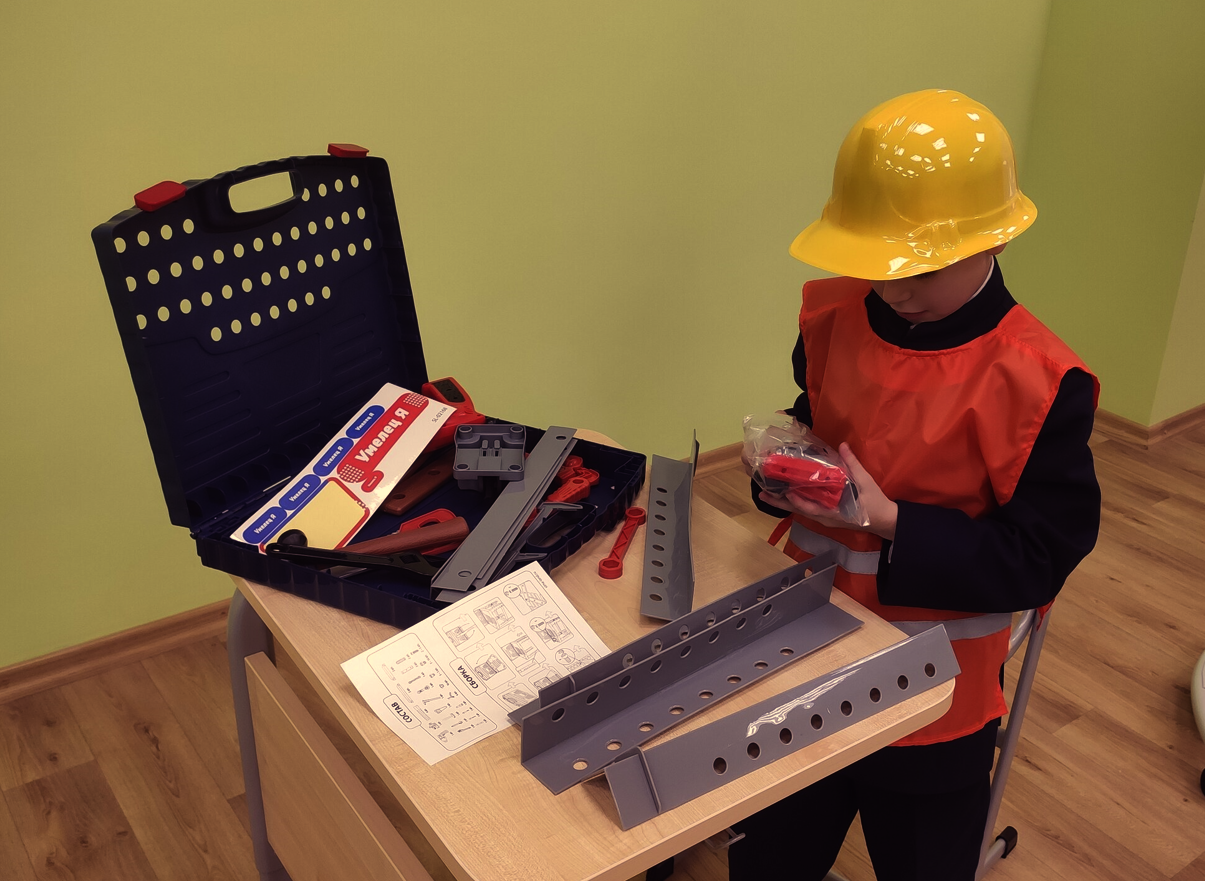 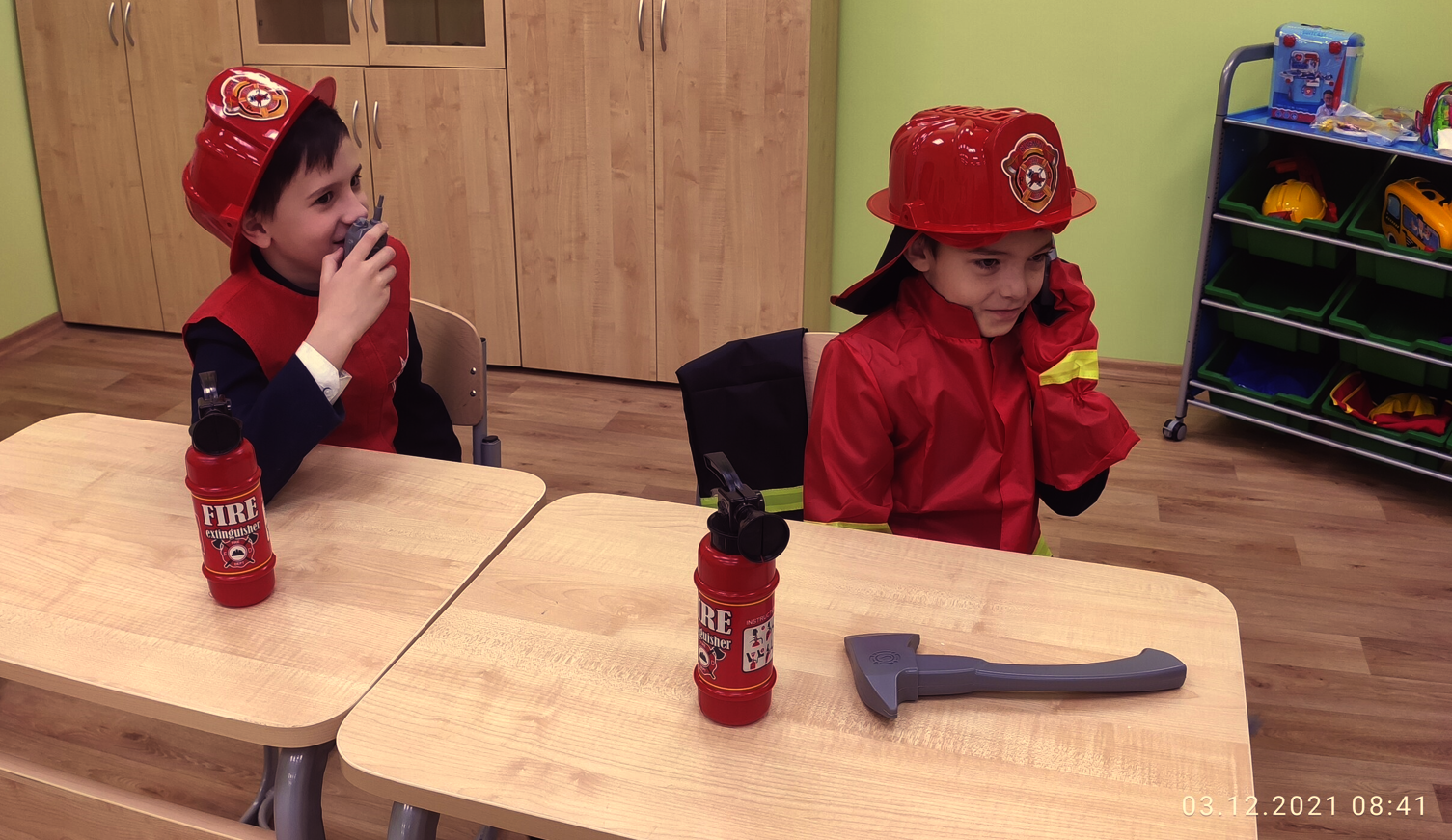 Цели и задачи проекта
Цель проекта: Создать лабораторию процессов для  учащихся гимназии как методику обучения для получения в игровой форме представления об оптимизации процессов, последовательности действий по улучшению и основных инструментах бережливого производства.
Задачи проекта: 
Заложить основы бережливого мышления у учащихся  1-5 классов;
Привить первичные навыки и общие подходы к принципам и инструментам бережливого производства;
Внедрить бережливые технологии в деятельность гимназии;
Развить навыки по использованию инструментов бережливого производства у учащихся;
Развить навык работы в команде.
ШАГ
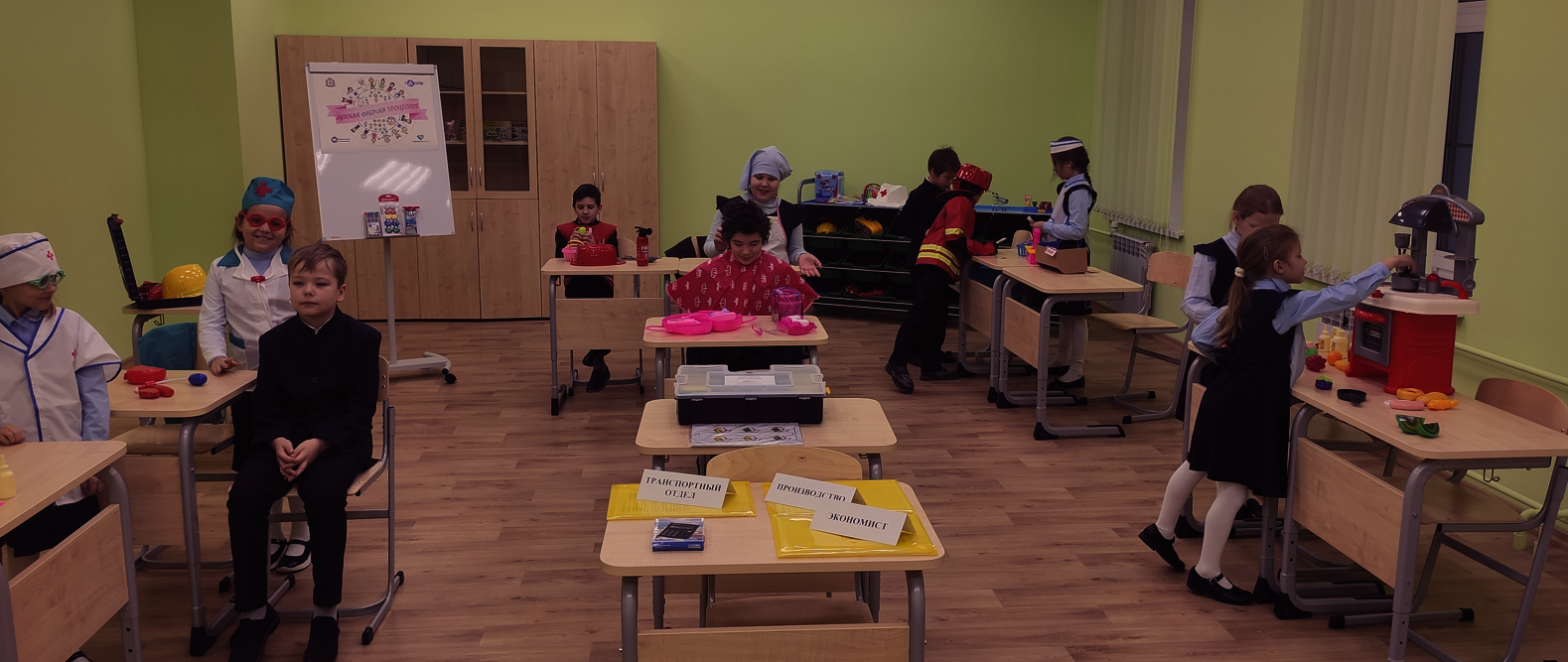 Планируемые качественные и количественные показатели
Качественные результаты:
Количественные результаты:
Развитие навыка выявлять и устранять потери при организации деятельности; 
Получение практических навыков применения инструментов бережливого производства;
Формирование у учащихся Lean– мышления;
Формирование активного стиля поведения участников;
Развитие аналитических способностей, навыков аргументации и принятия решений;
Умение работать в команде.
ШАГ
Карта текущего состояния процесса
5
3
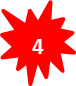 1
4
1
2
ШАГ 5
ШАГ 4
ШАГ 2
ШАГ 3
ШАГ 1
ВЫХОД
Учитель


Адаптация материала для учащихся возрастной группы

 (10-15мин.)
Учитель 

Поиск материала для проведения занятия

(15-20 мин.)
Учащийся 

Просмотр видео

 (10-20-мин.)
Учащиеся 

Просмотр презентации



(20-мин.)
ВХОД
Учитель

Разработка технологической карты

(15-20 мин.)
ВПП (время протекания 
процесса) 70– 95 мин.
ШАГ
Lorem ipsum
01
1.       Отсутствие материалов в открытом доступе. 
2.      Отсутствие адаптированных материалов для учащихся школы.
3.      Учитель не обучен. Риск ошибки.
4.      Сложность восприятия теории
Недостаточно времени для освоения понятий. 
Уровень достижения практических навыков - низкий
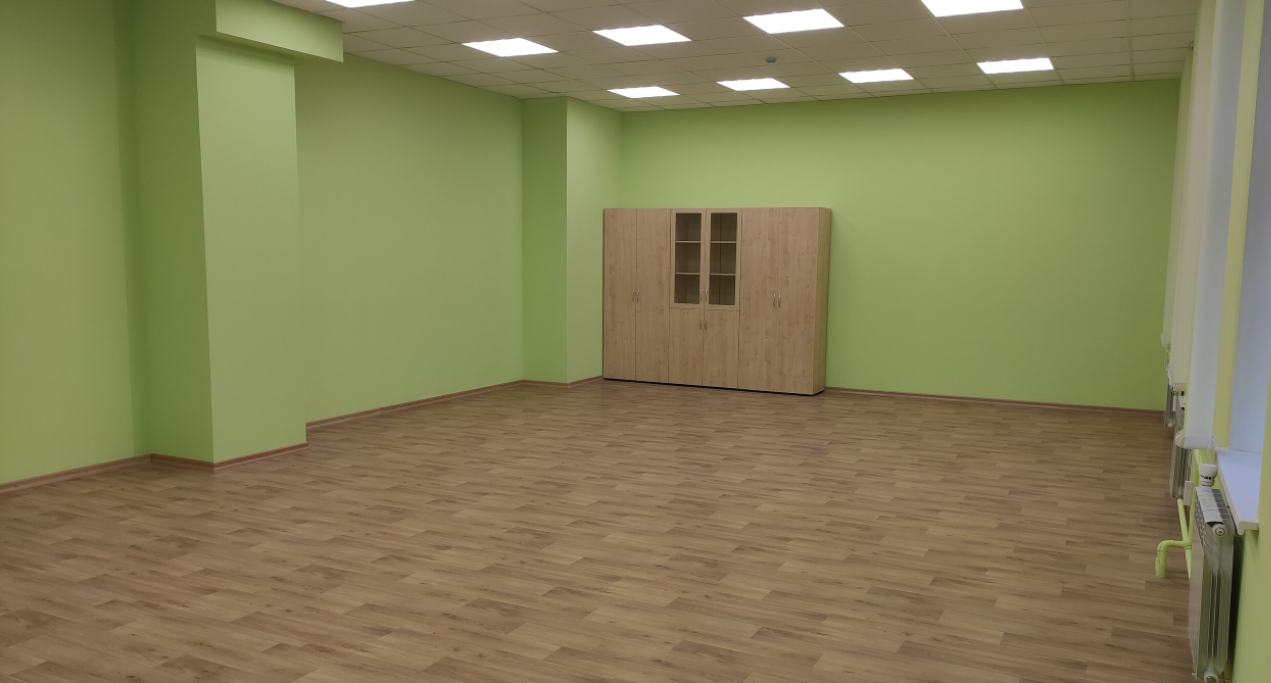 Карта целевого  состояния процесса
ШАГ 2
ШАГ 1
ВЫХОД
Учащийся 

Практическая игра

(30-мин.)
Учащиеся 
Теоретическая часть, описание условий игры
(8-мин.)
ВХОД
ВПП (время протекания процесса)
 38 мин.
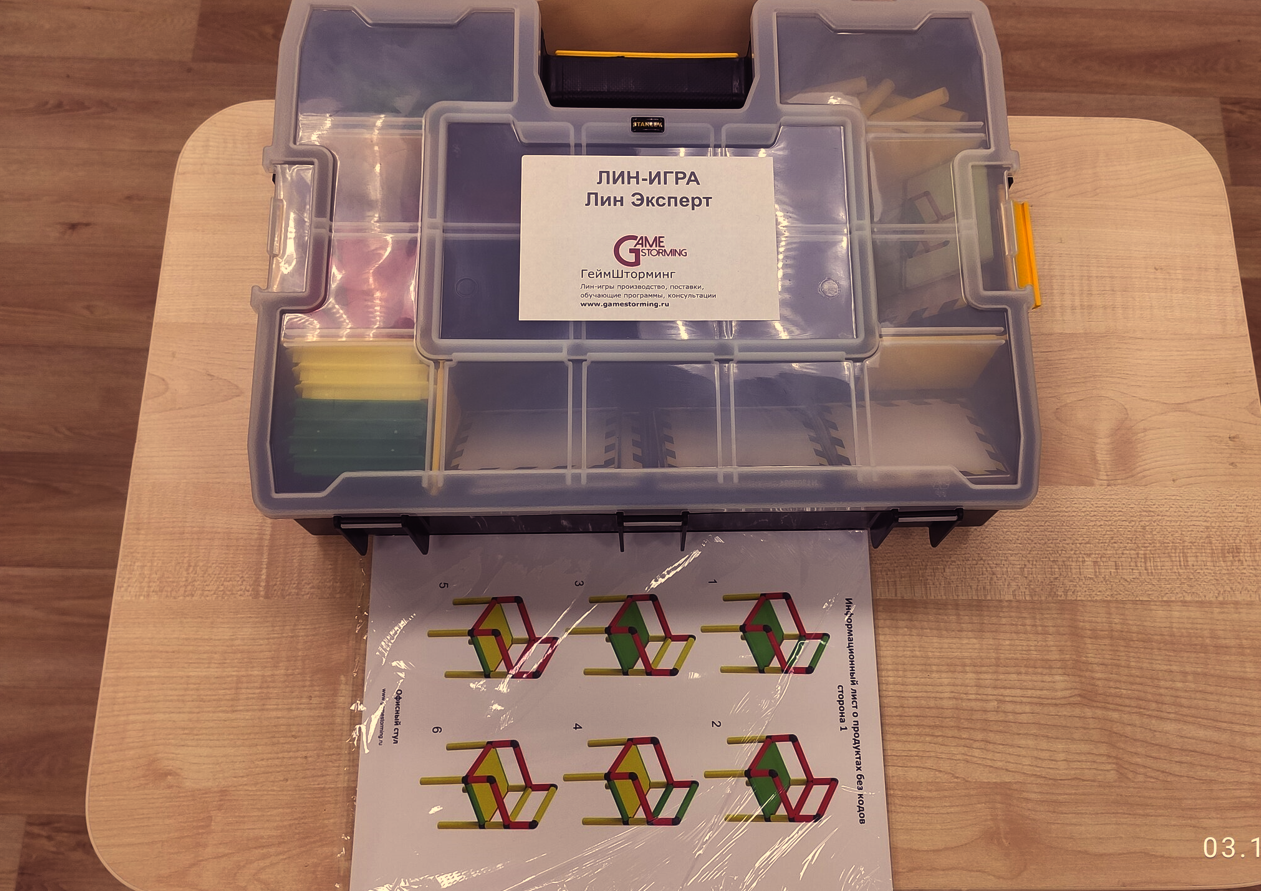 ШАГ
1.       Ученики пробуют себя в разных ролях 
Уровень развития практических навыков высокий
Сокращение времени на процесс
Применение модульного обучения (по группам)
Мобильность обучения
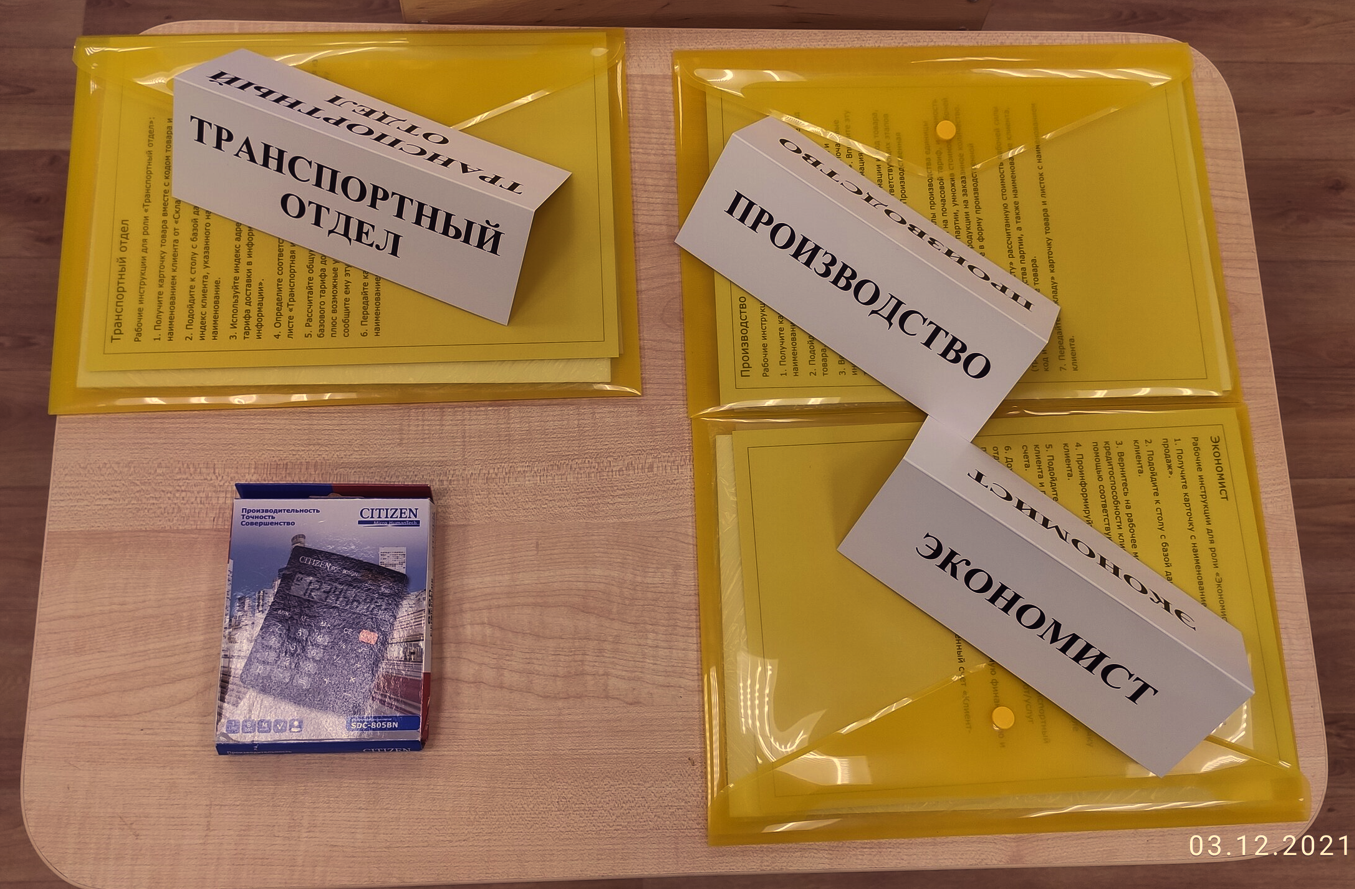 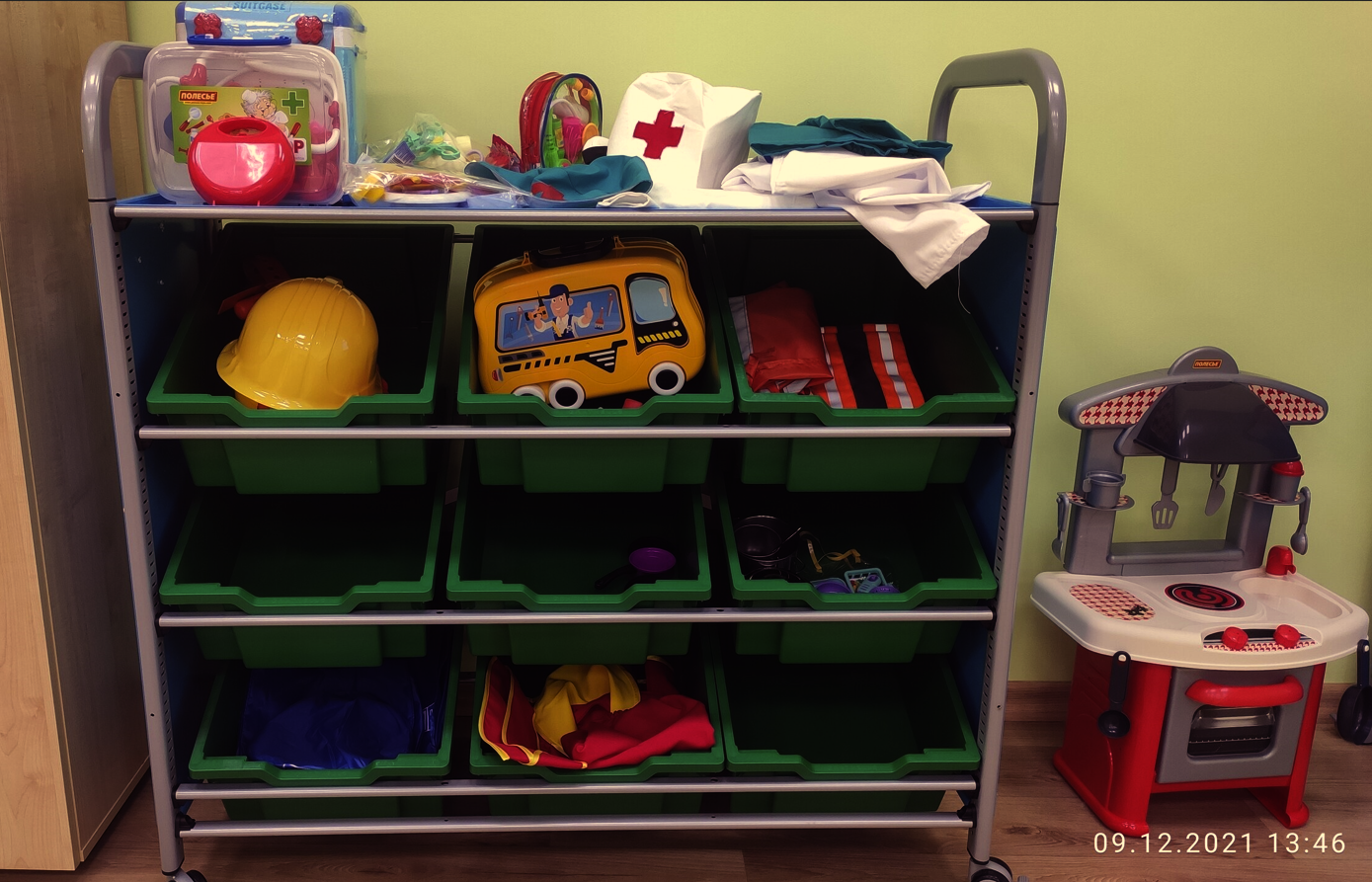 Общие выводы по результатам реализации проекта
Выводы:
Пространство Лаборатории процессов - это платформа для социализации обучающихся, а также образовательная возможность в профориентации, в развитии личностных и метапредметных компетентностей в процессе образовательной, общественно полезной, творческой и других видов деятельности и актуализация умения применить их в познавательной, коммуникативной, социальной практике и профессиональной ориентации.
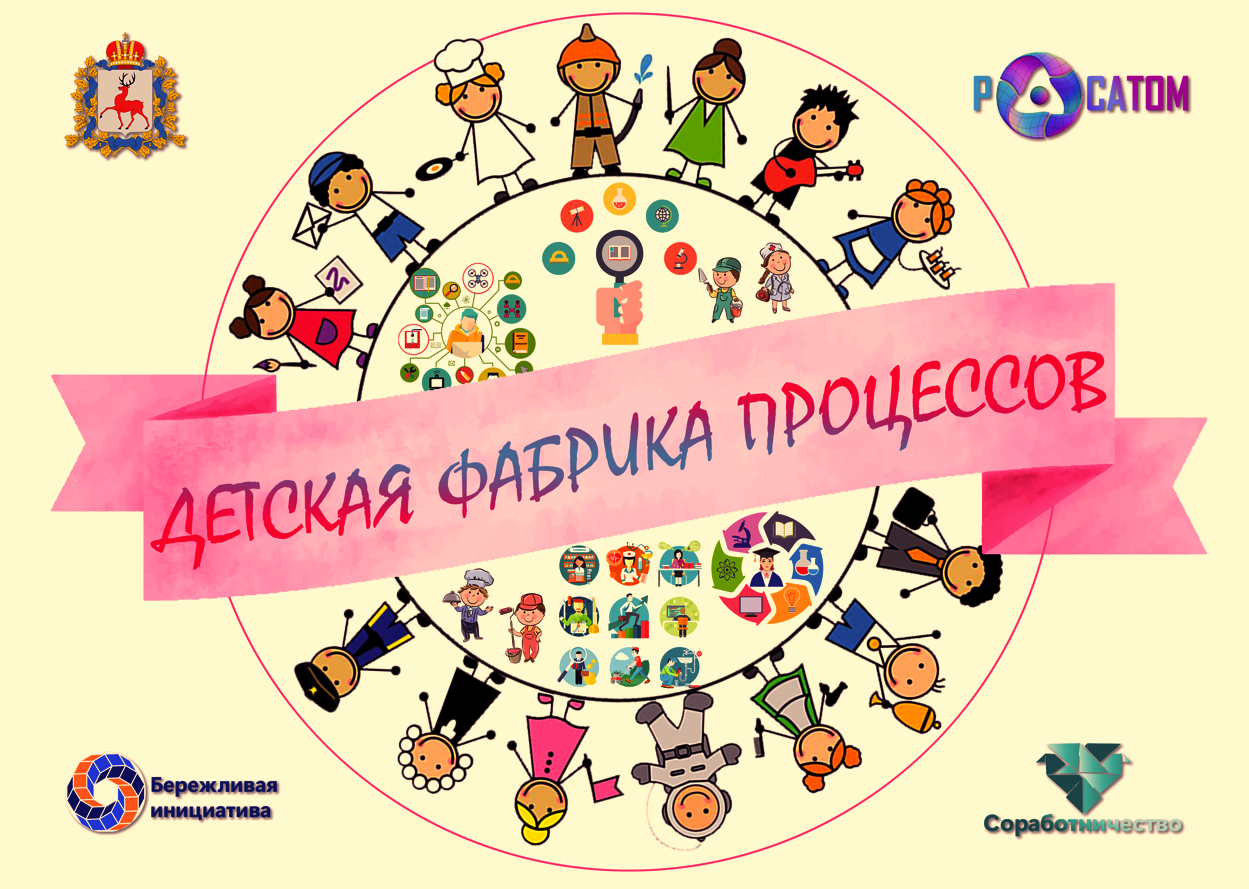 ШАГ
Результаты реализации проекта
Данный проект также является  участником областного конкурса лучших практик по внедрению бережливых технологий в образовательных организациях Нижегородской области в номинации «Бережливая школа»
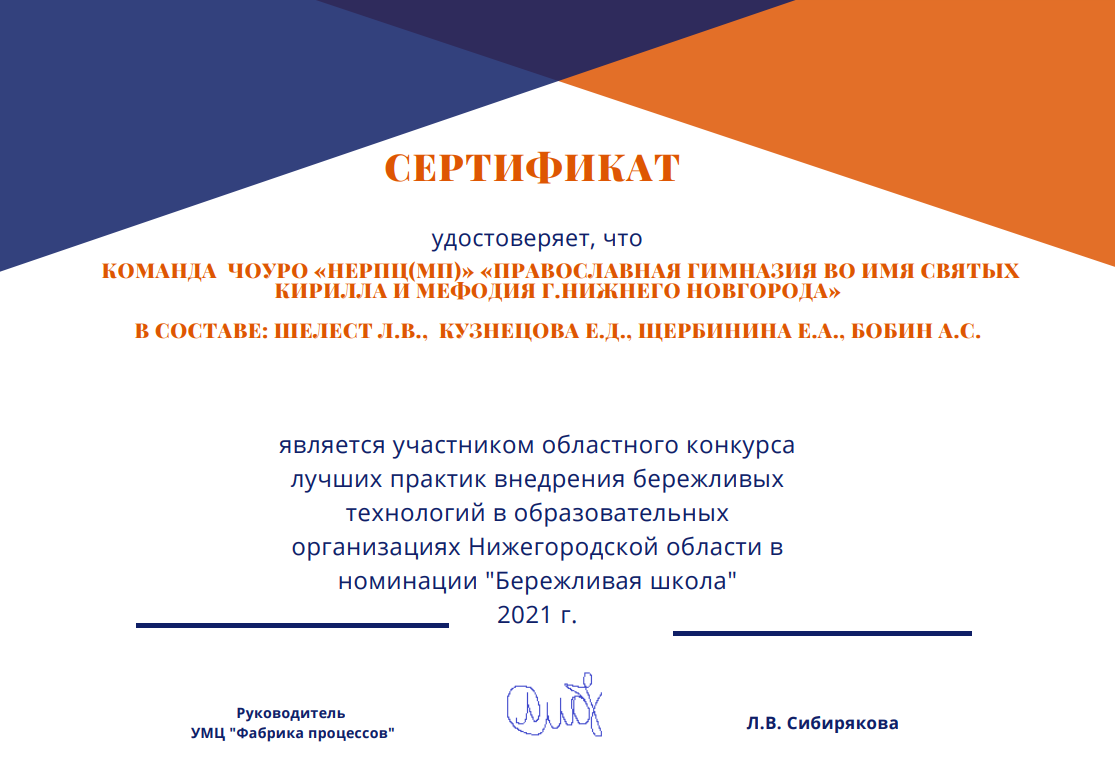 ШАГ